The Organising Cycle
Introducing organising theory and practice
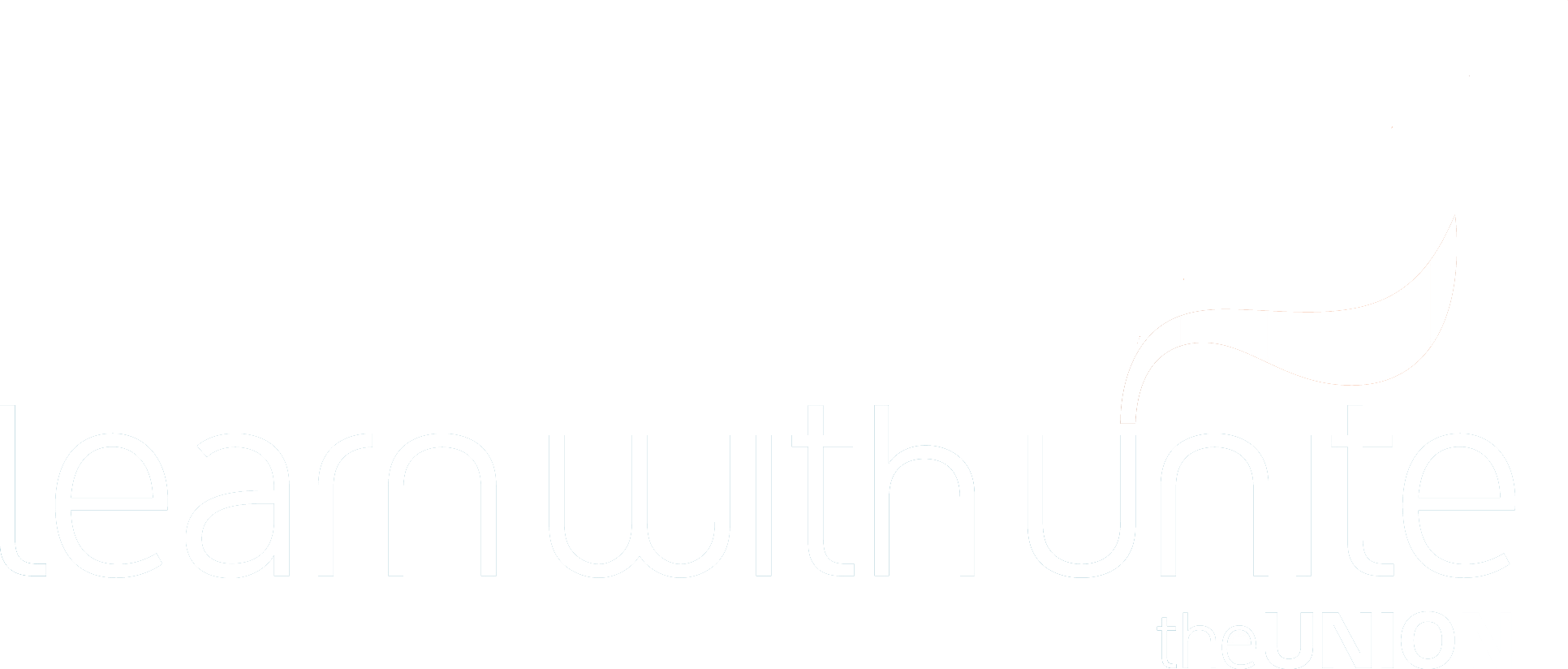 Workplace Organising
Issues
The organising cycle
We always work around the cycle
We start at issue and end at action
We never jump a stage
Organise
Action
Educate
Every point of contact is an opportunity to educate, support and develop each activist
Workplace Organising
Issues
When we look for issues we are information gathering
What are the problems faced by your colleagues
How strongly do they feel about them
Would they help get them sorted out
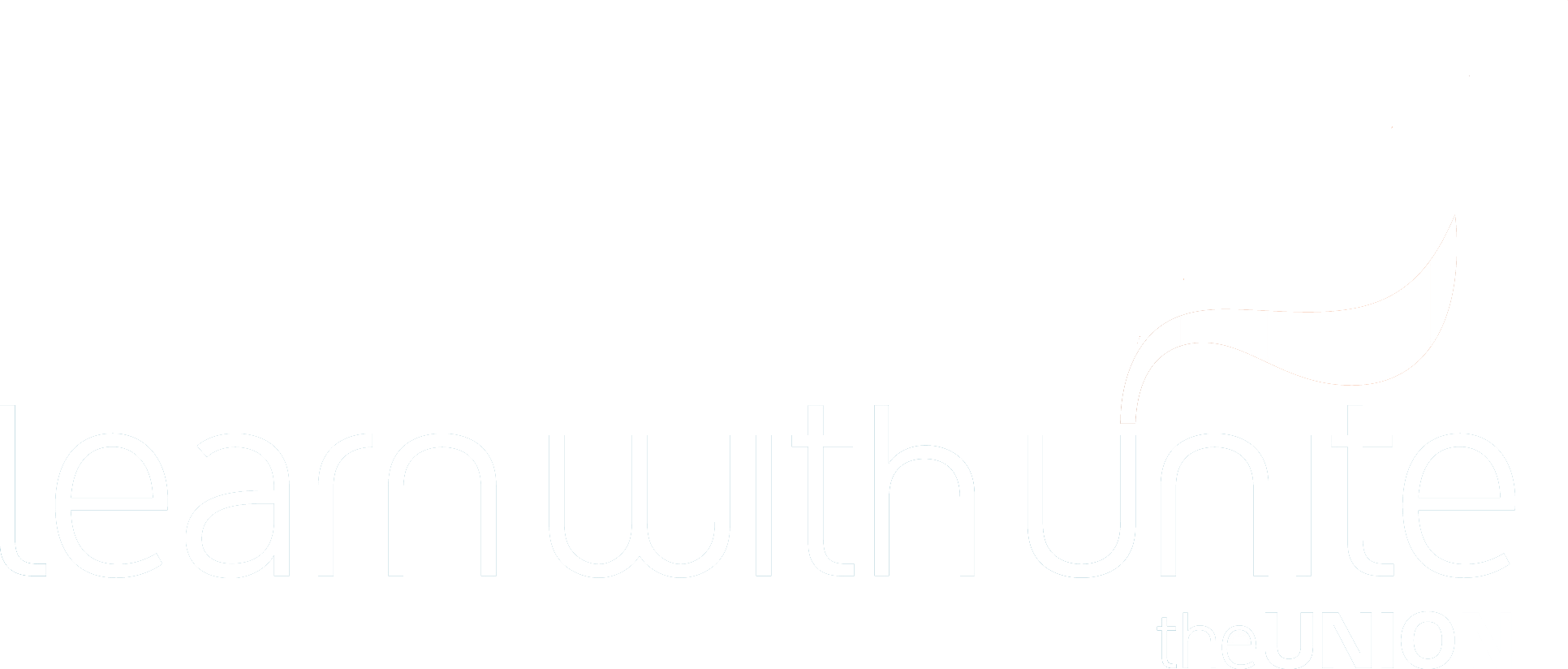 Every point of contact is an opportunity to educate, support and develop each activist
Workplace Organising
Develop your Communications
Develop your organising team
Find our leaders
Map our workplace
Encourage workers to accept ownership of the organising campaign
The organising team is key
By getting organised the workplace is supported by the RIO not serviced by the RIO
Organise
Every point of contact is an opportunity to educate, support and develop each activist
Workplace Organising
One-to-one communication

Everyone involved must know their role and what we are doing

Inoculate

Not all employers will react the same

Give people an insight into what the employer might do
Educate
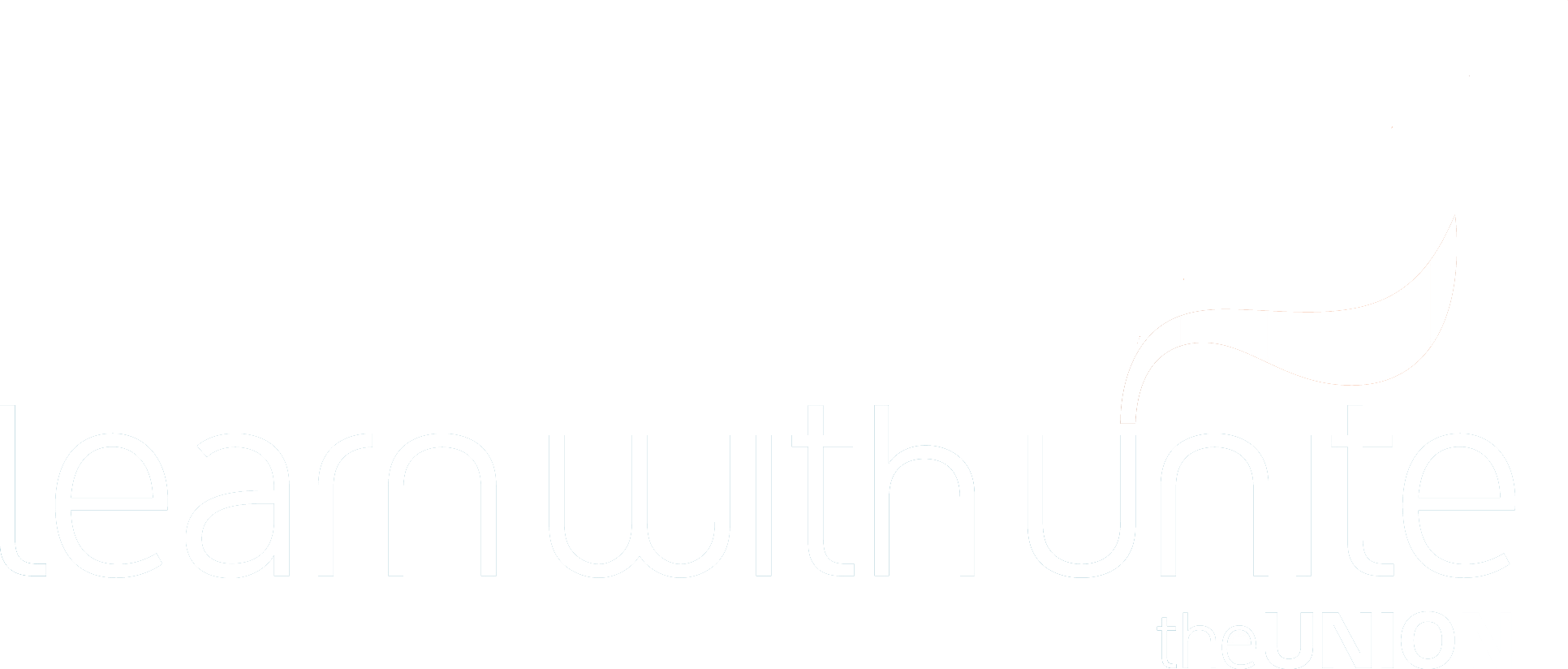 Every point of contact is an opportunity to educate, support and develop each activist
Workplace Organising
Collective action can be anything from wearing the same colour T shirt to anything you might think will help that is legal.

Collective action comes from the one-to-one process and the organising team

It gives members a chance to do something about issues which are important to them.
Action
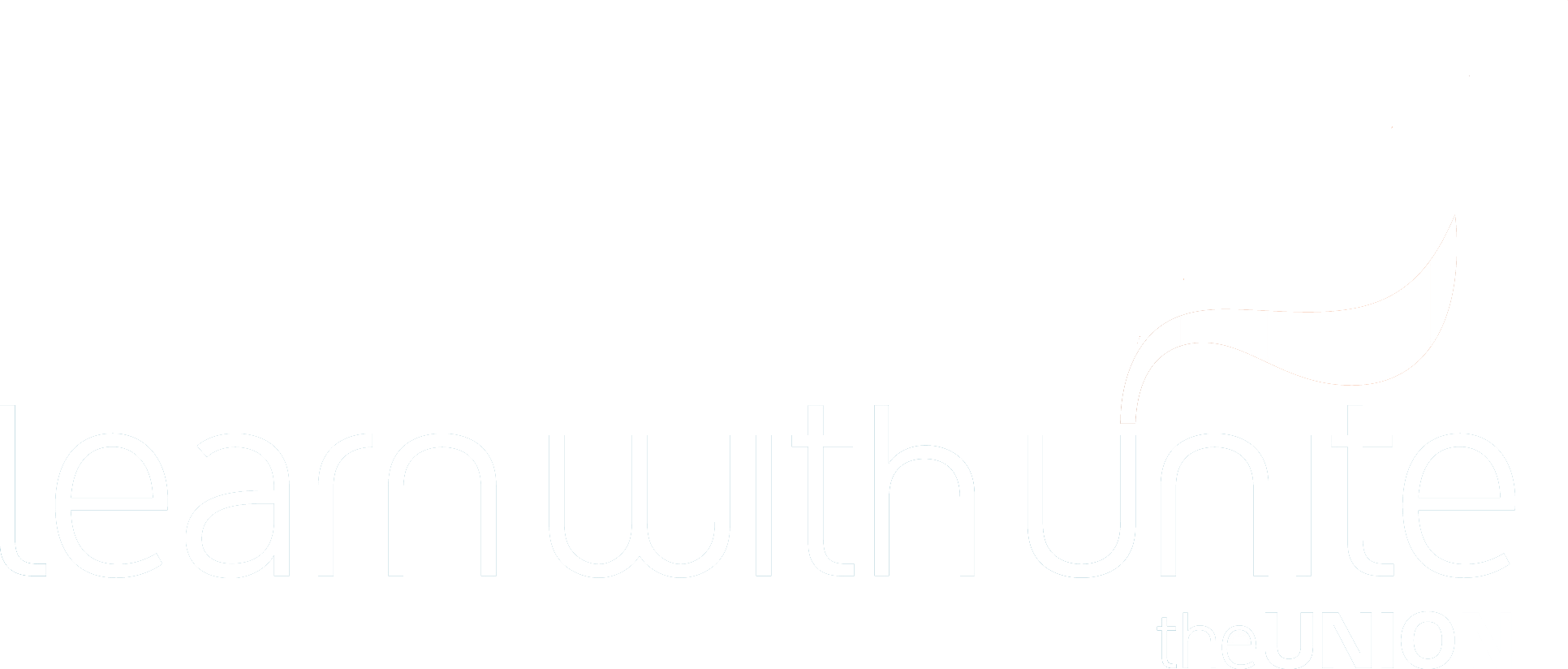 Every point of contact is an opportunity to educate, support and develop each activist
Organising Theory and Practice
Worker to Worker organising is the most effective way to organise